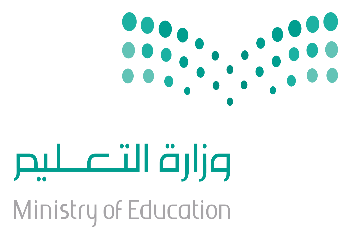 المملكة العربية السعودية
وزارة التعليم
التعليم الثانوي نظام المقررات
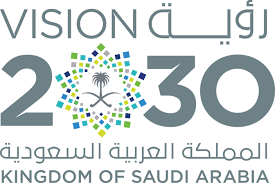 الفصل الرابع
الدرس الأول
حساب المثلثات : الدوال المثلثية في المثلثات القائمة الزاوية
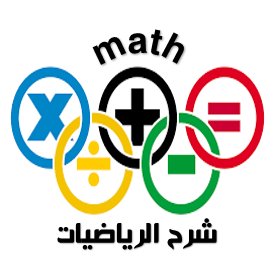 رياضيات 4
اعداد المعلم: أحمد عبدالله الحرز
خطة الدرس
درست استعمال نظرية فيثاغورس في إيجاد أضلاع مثلثات قائمة الزاوية
التركيز
فيما سبق
المفردات
الآن
لماذا
التدريس
استعد
6
5
4
3
2
1
أمثلة
6
5
4
3
2
1
تحقق
6
5
4
3
2
1
التدريب
6
5
4
3
2
1
تأكد
تدرب
6
5
4
3
2
1
مهارات
التقويم
3
2
1
النشاط
اختبار
مراجعة
خطة الدرس
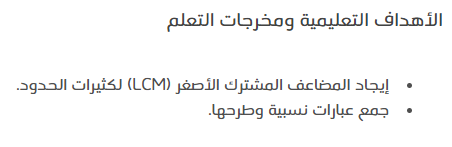 التركيز
فيما سبق
المفردات
الآن
لماذا
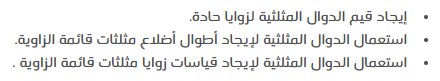 التدريس
استعد
6
5
4
3
2
1
أمثلة
6
5
4
3
2
1
تحقق
6
5
4
3
2
1
التدريب
6
5
4
3
2
1
تأكد
تدرب
6
5
4
3
2
1
مهارات
التقويم
3
2
1
النشاط
اختبار
مراجعة
خطة الدرس
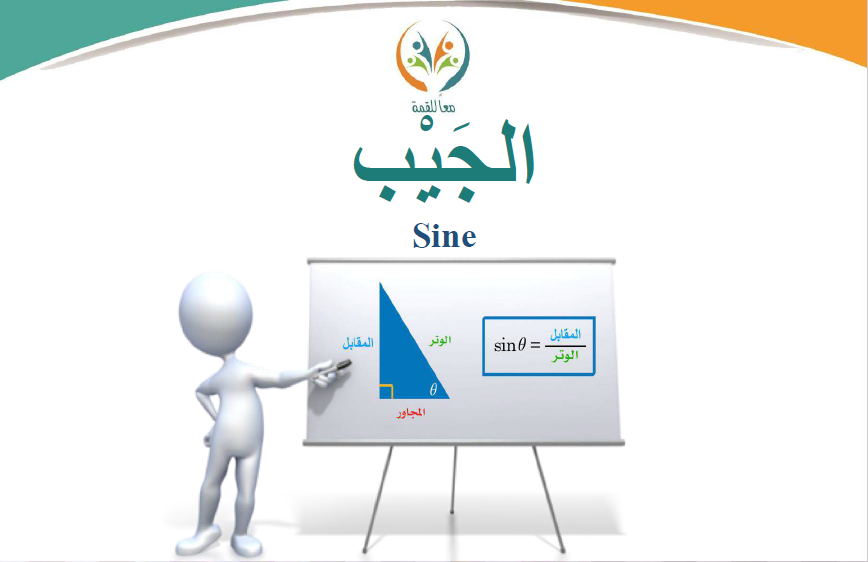 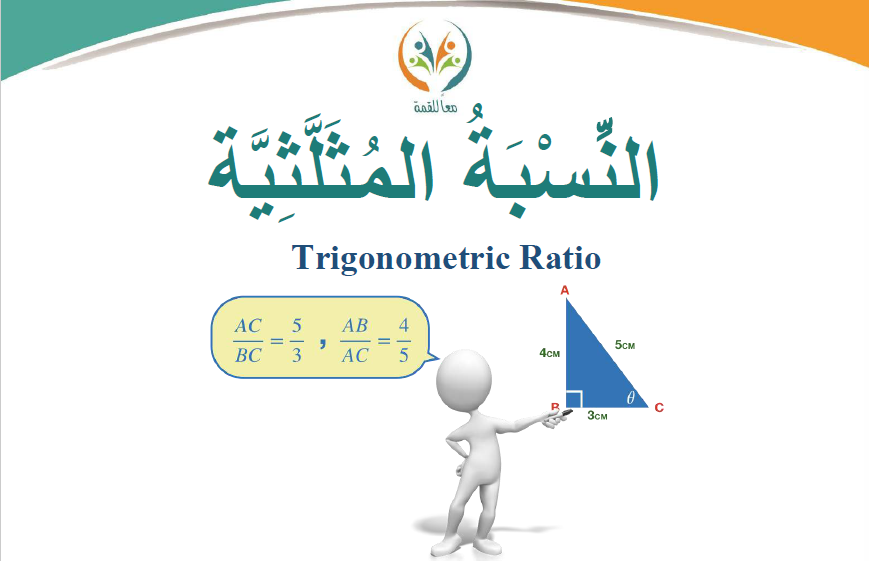 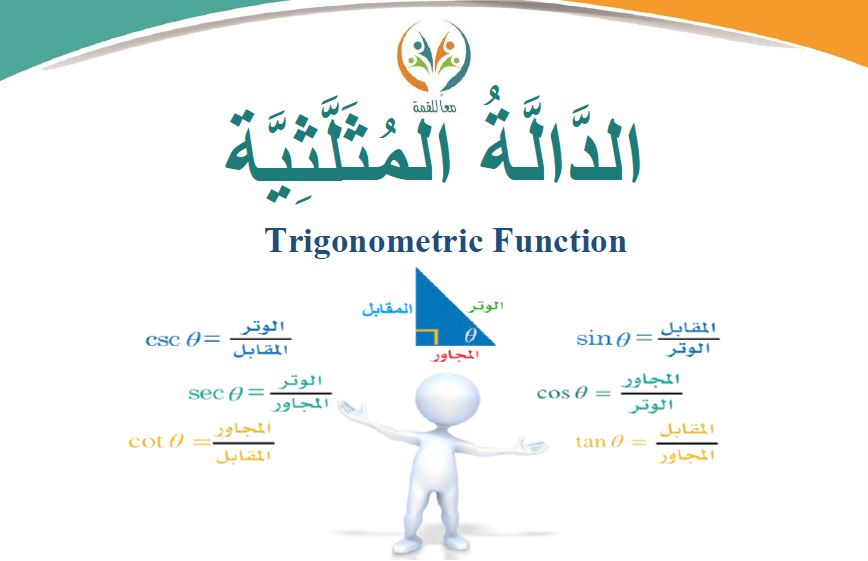 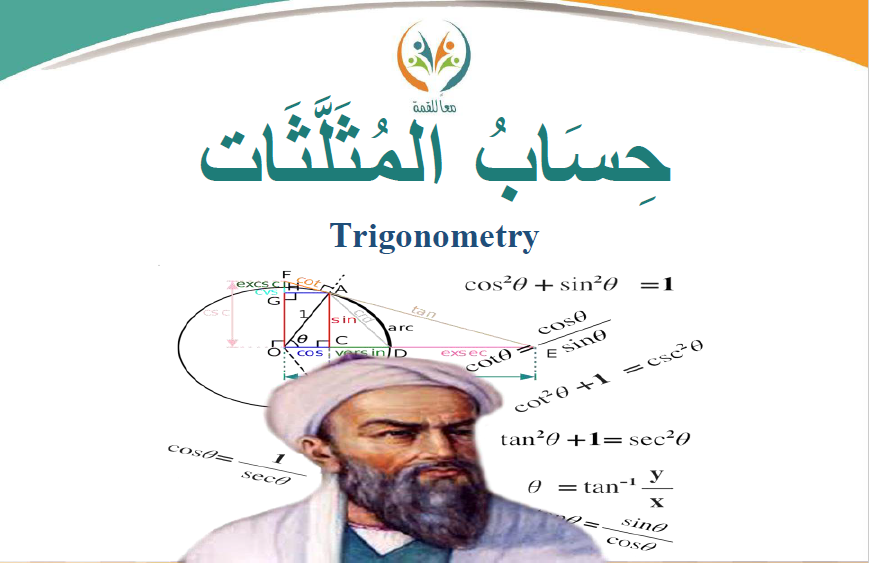 التركيز
فيما سبق
المفردات
الآن
لماذا
التدريس
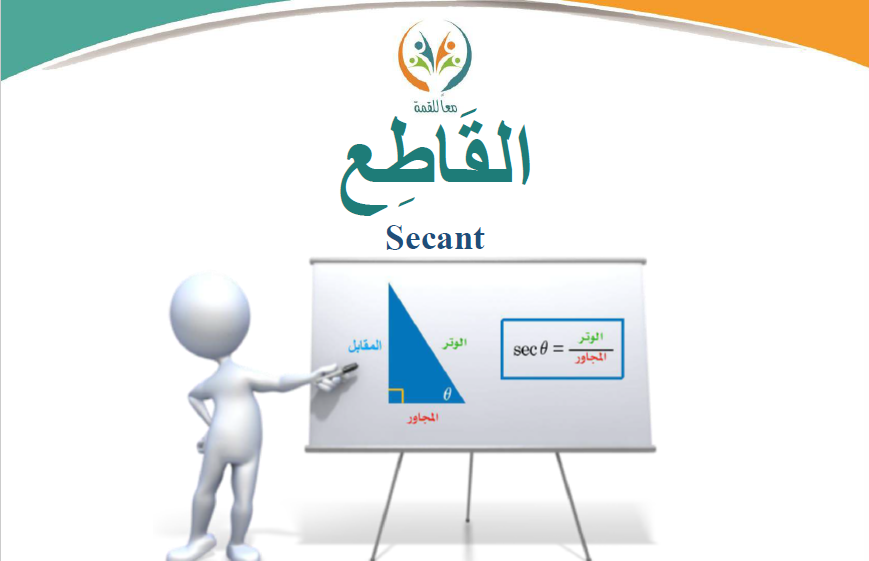 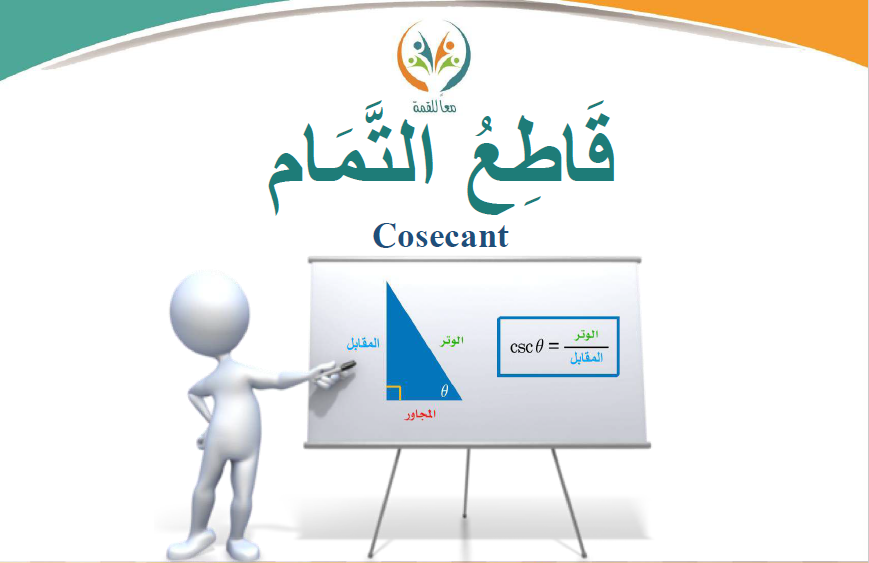 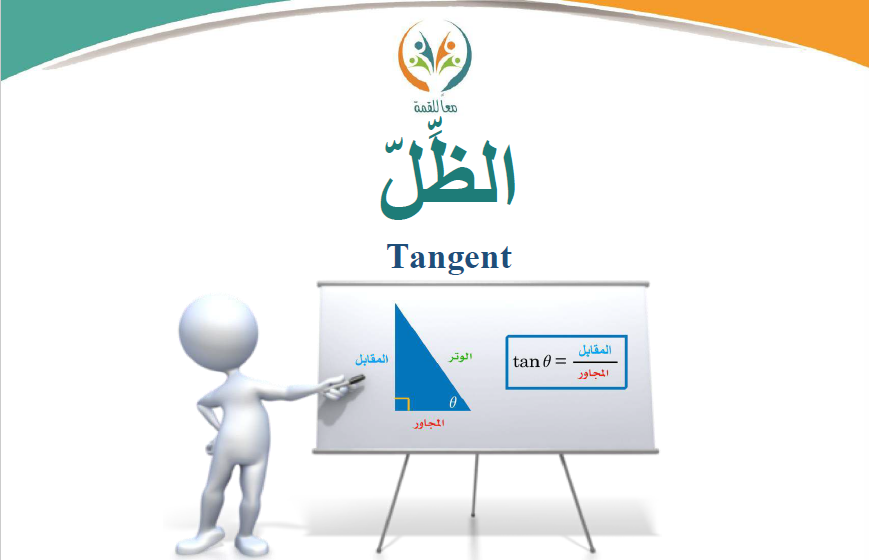 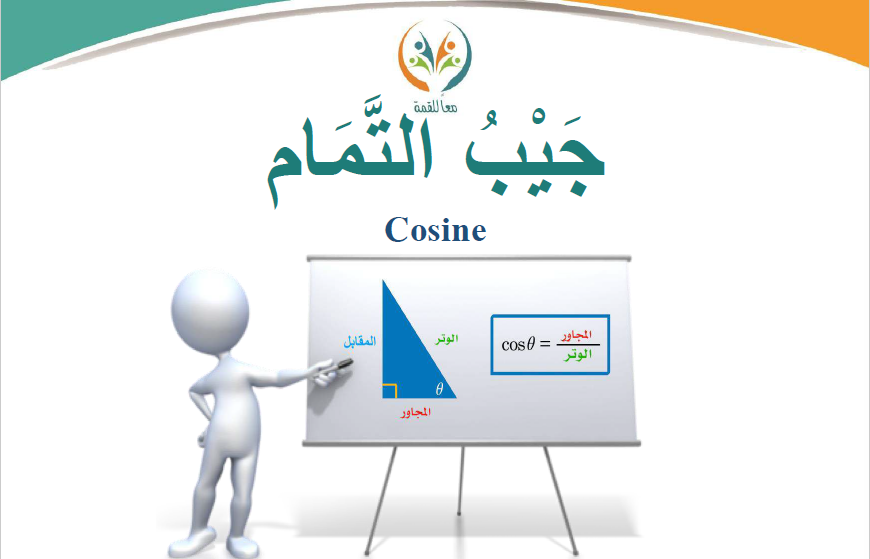 استعد
6
5
4
3
2
1
أمثلة
6
5
4
3
2
1
تحقق
6
5
4
3
2
1
التدريب
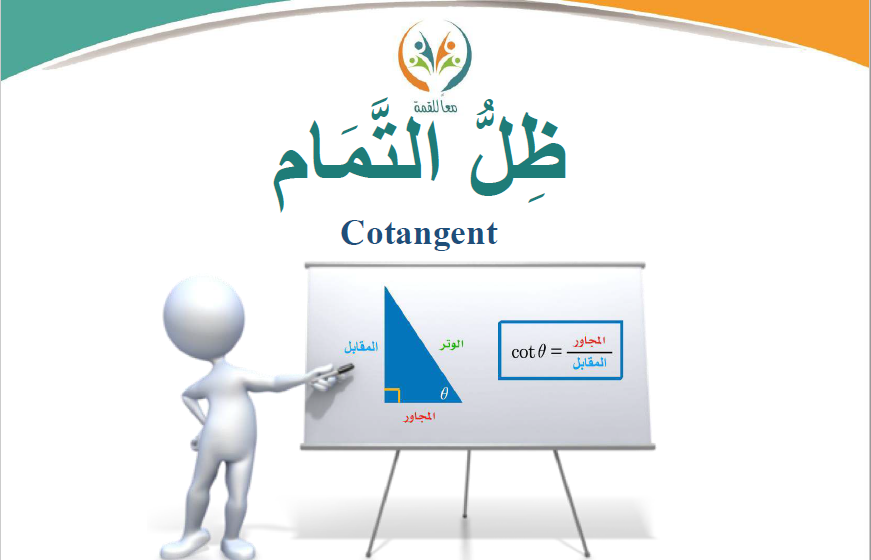 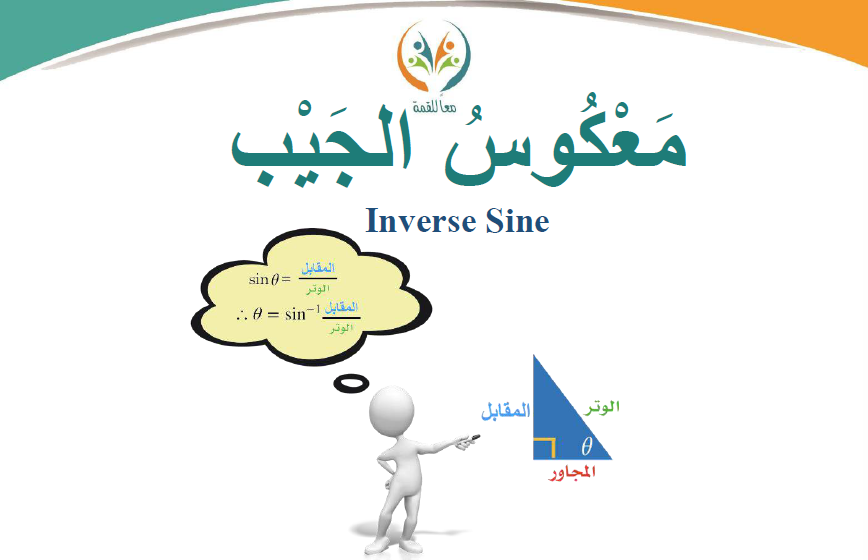 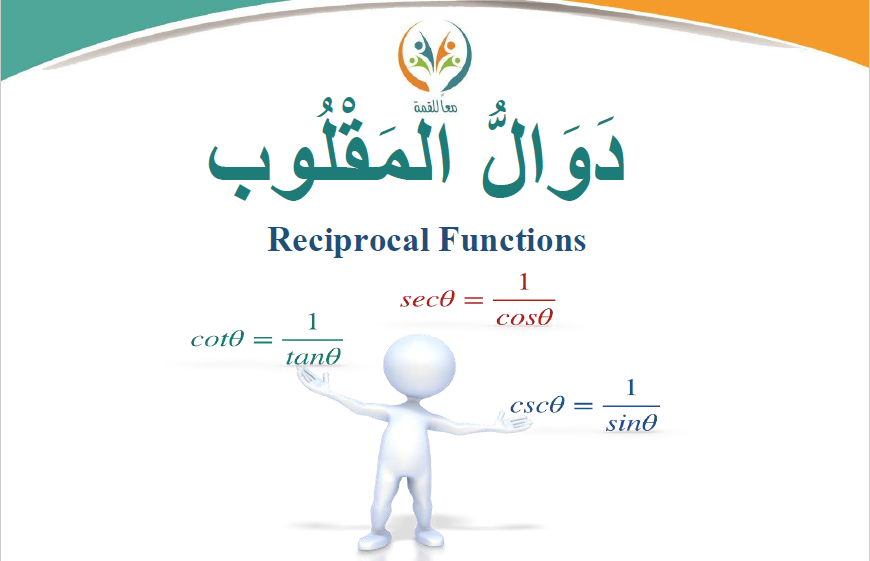 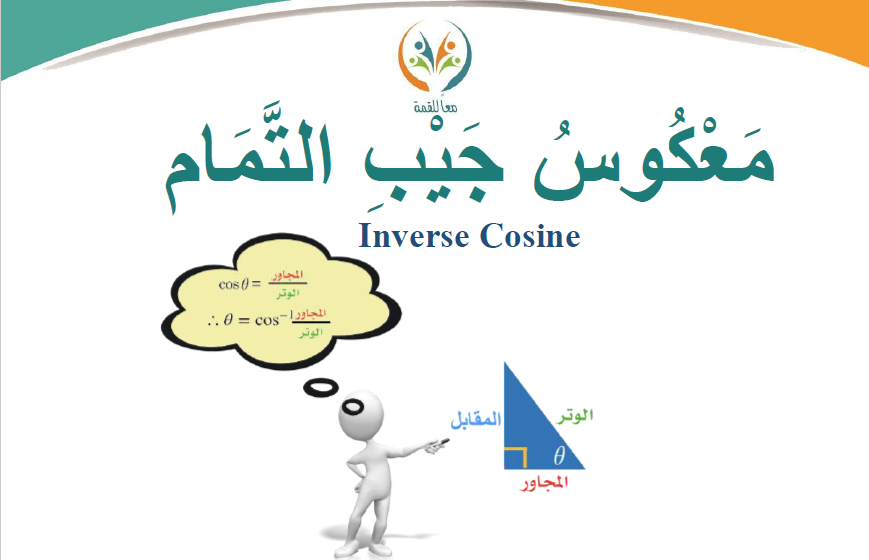 6
5
4
3
2
1
تأكد
تدرب
6
5
4
3
2
1
مهارات
التقويم
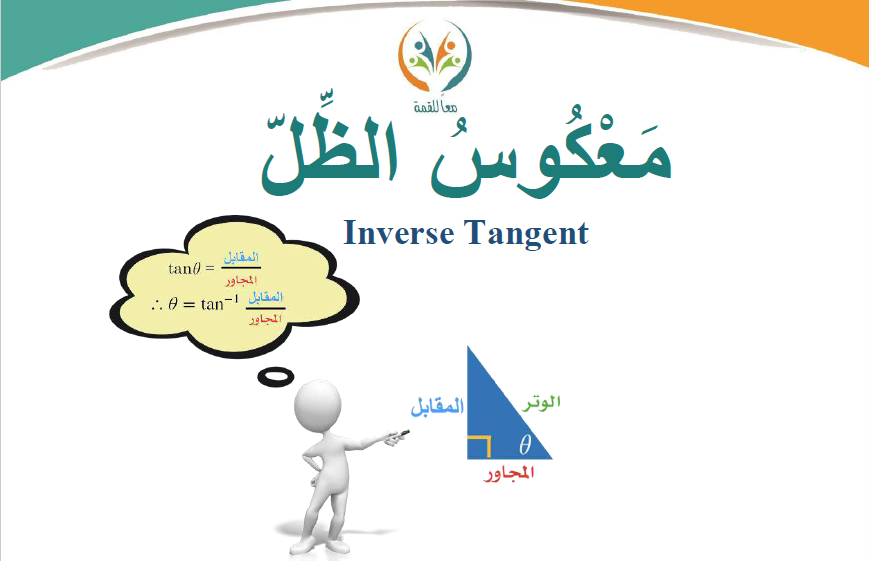 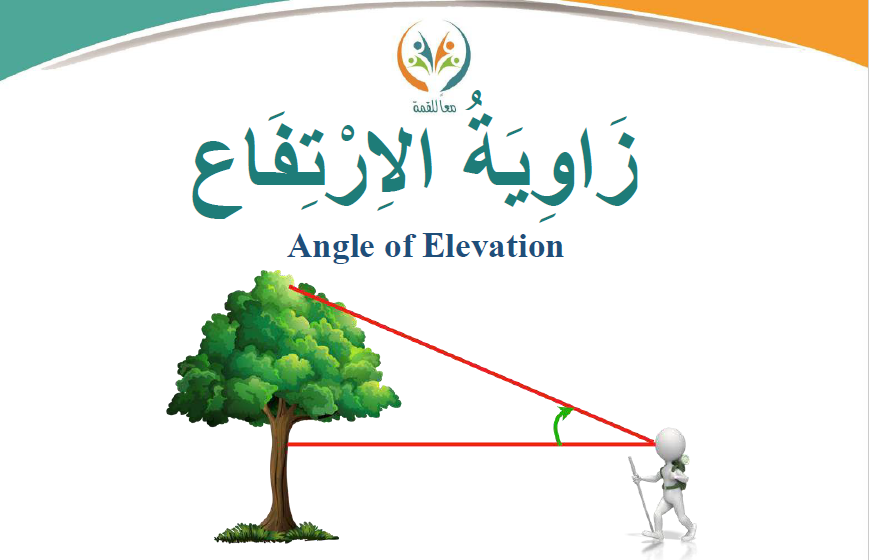 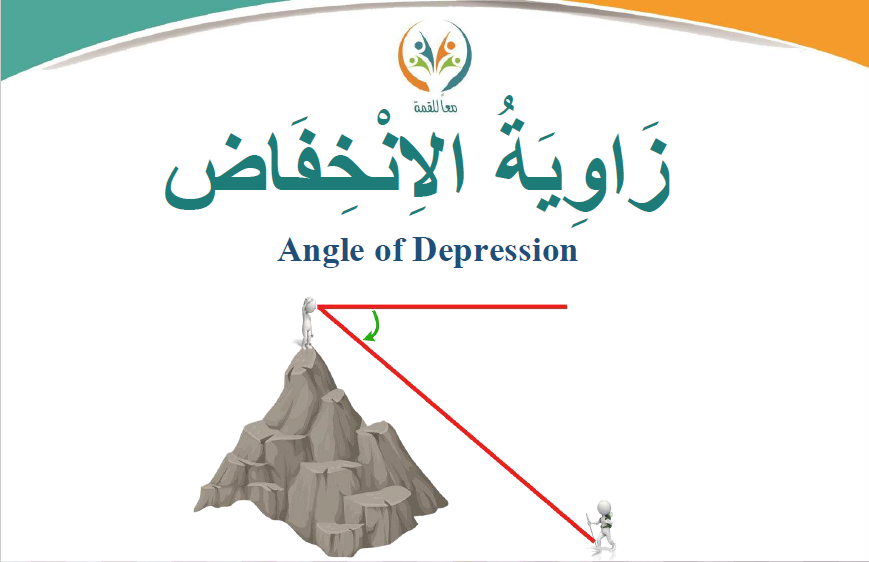 3
2
1
النشاط
اختبار
مراجعة
خطة الدرس
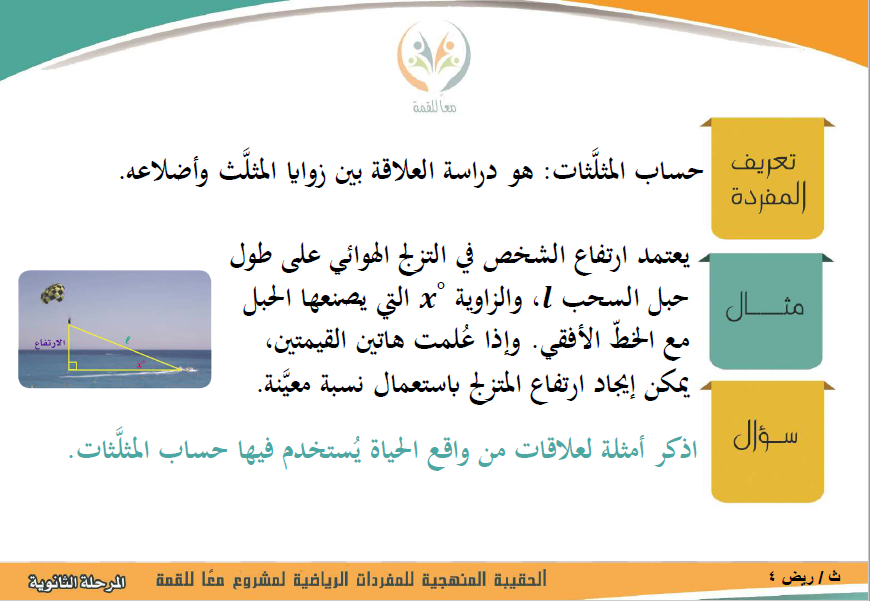 التركيز
فيما سبق
المفردات
الآن
لماذا
التدريس
استعد
6
5
4
3
2
1
أمثلة
6
5
4
3
2
1
تحقق
6
5
4
3
2
1
التدريب
6
5
4
3
2
1
تأكد
تدرب
6
5
4
3
2
1
مهارات
التقويم
3
2
1
النشاط
اختبار
مراجعة
خطة الدرس
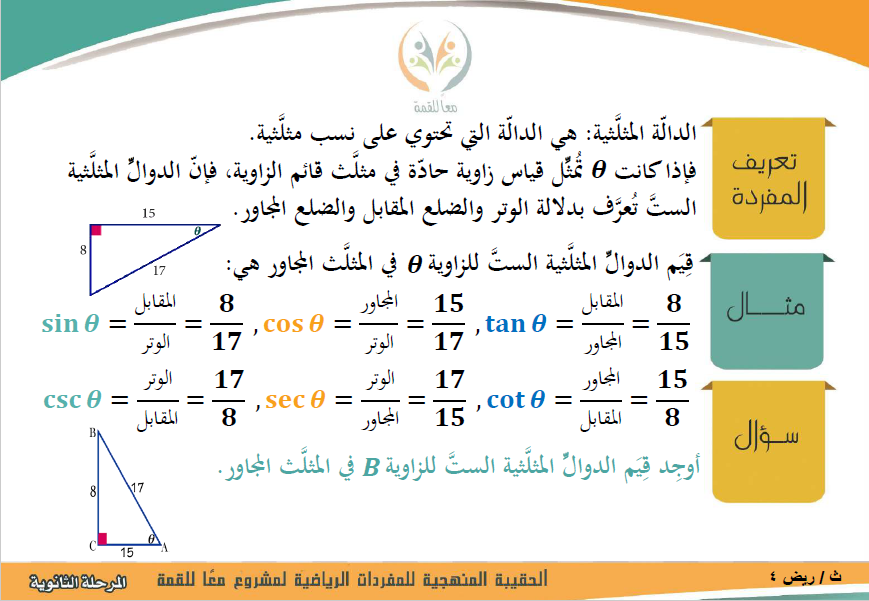 التركيز
فيما سبق
المفردات
الآن
لماذا
التدريس
استعد
6
5
4
3
2
1
أمثلة
6
5
4
3
2
1
تحقق
6
5
4
3
2
1
التدريب
6
5
4
3
2
1
تأكد
تدرب
6
5
4
3
2
1
مهارات
التقويم
3
2
1
النشاط
اختبار
مراجعة
خطة الدرس
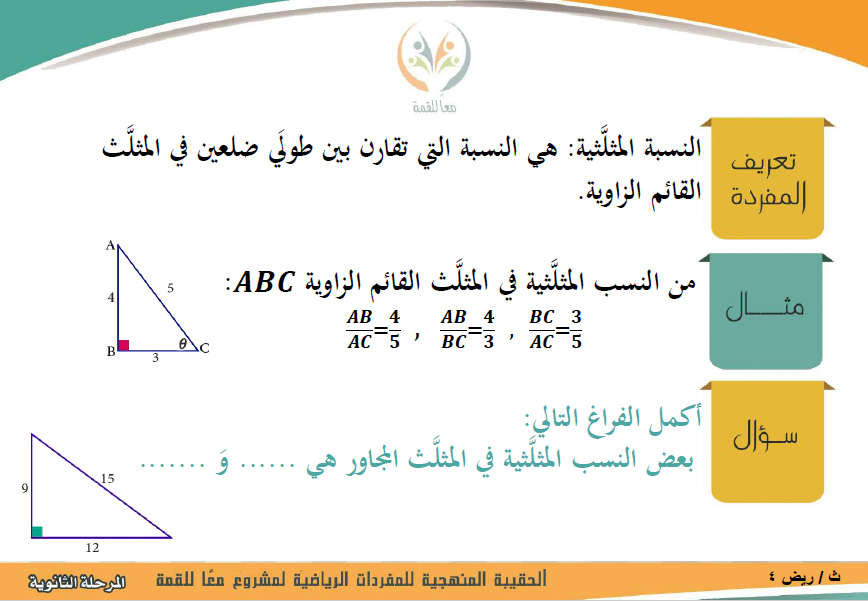 التركيز
فيما سبق
المفردات
الآن
لماذا
التدريس
استعد
6
5
4
3
2
1
أمثلة
6
5
4
3
2
1
تحقق
6
5
4
3
2
1
التدريب
6
5
4
3
2
1
تأكد
تدرب
6
5
4
3
2
1
مهارات
التقويم
3
2
1
النشاط
اختبار
مراجعة
خطة الدرس
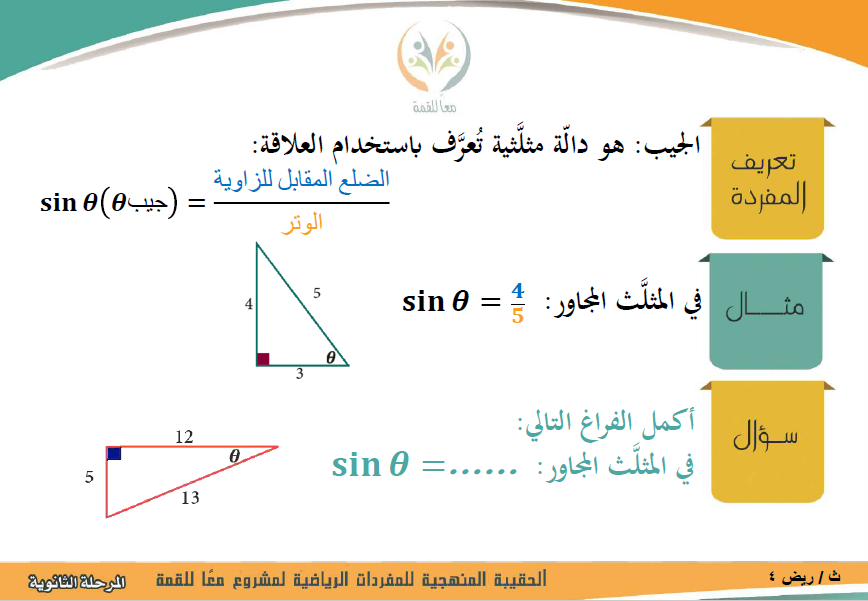 التركيز
فيما سبق
المفردات
الآن
لماذا
التدريس
استعد
6
5
4
3
2
1
أمثلة
6
5
4
3
2
1
تحقق
6
5
4
3
2
1
التدريب
6
5
4
3
2
1
تأكد
تدرب
6
5
4
3
2
1
مهارات
التقويم
3
2
1
النشاط
اختبار
مراجعة
خطة الدرس
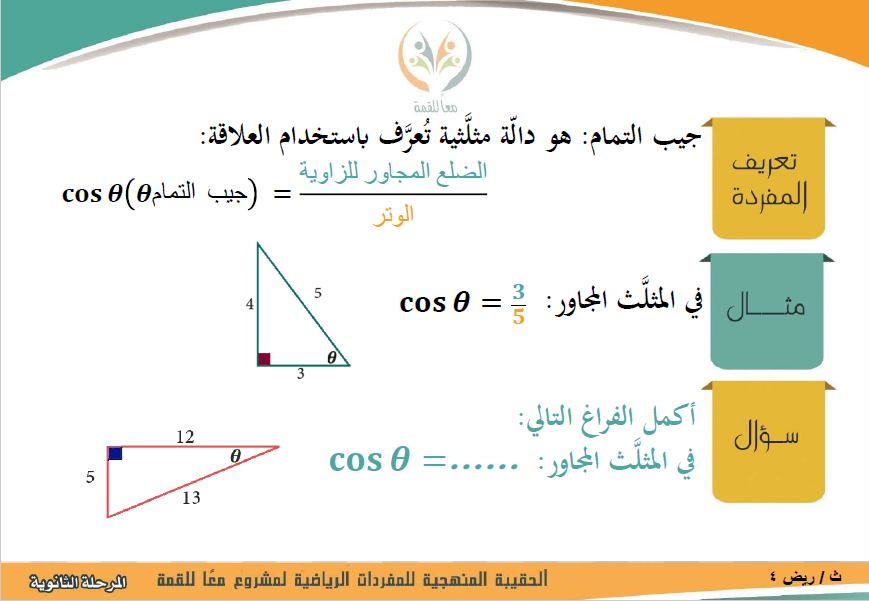 التركيز
فيما سبق
المفردات
الآن
لماذا
التدريس
استعد
6
5
4
3
2
1
أمثلة
6
5
4
3
2
1
تحقق
6
5
4
3
2
1
التدريب
6
5
4
3
2
1
تأكد
تدرب
6
5
4
3
2
1
مهارات
التقويم
3
2
1
النشاط
اختبار
مراجعة
خطة الدرس
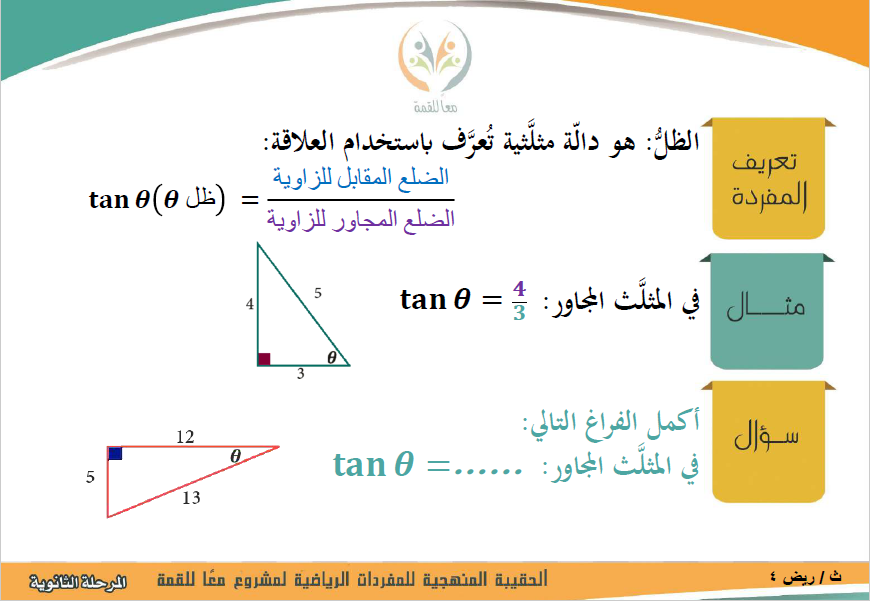 التركيز
فيما سبق
المفردات
الآن
لماذا
التدريس
استعد
6
5
4
3
2
1
أمثلة
6
5
4
3
2
1
تحقق
6
5
4
3
2
1
التدريب
6
5
4
3
2
1
تأكد
تدرب
6
5
4
3
2
1
مهارات
التقويم
3
2
1
النشاط
اختبار
مراجعة
خطة الدرس
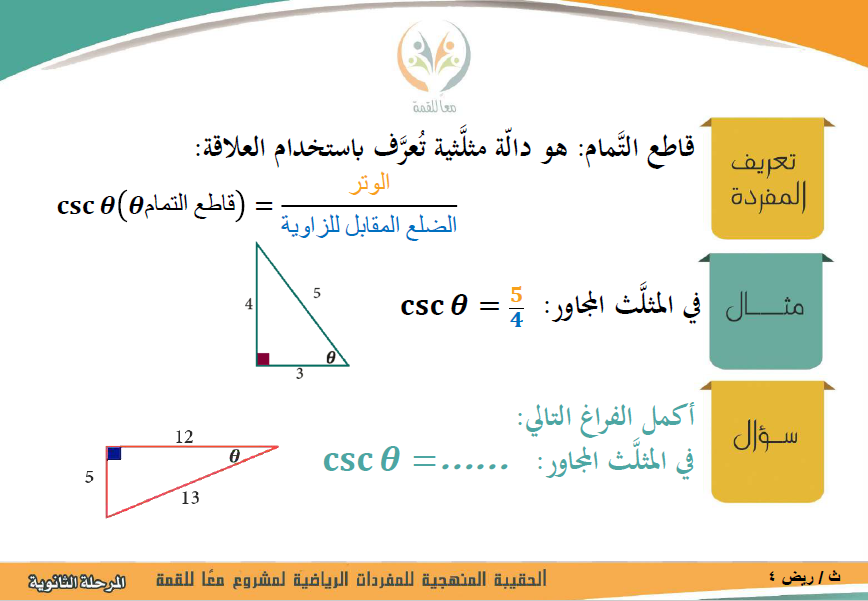 التركيز
فيما سبق
المفردات
الآن
لماذا
التدريس
استعد
6
5
4
3
2
1
أمثلة
6
5
4
3
2
1
تحقق
6
5
4
3
2
1
التدريب
6
5
4
3
2
1
تأكد
تدرب
6
5
4
3
2
1
مهارات
التقويم
3
2
1
النشاط
اختبار
مراجعة
خطة الدرس
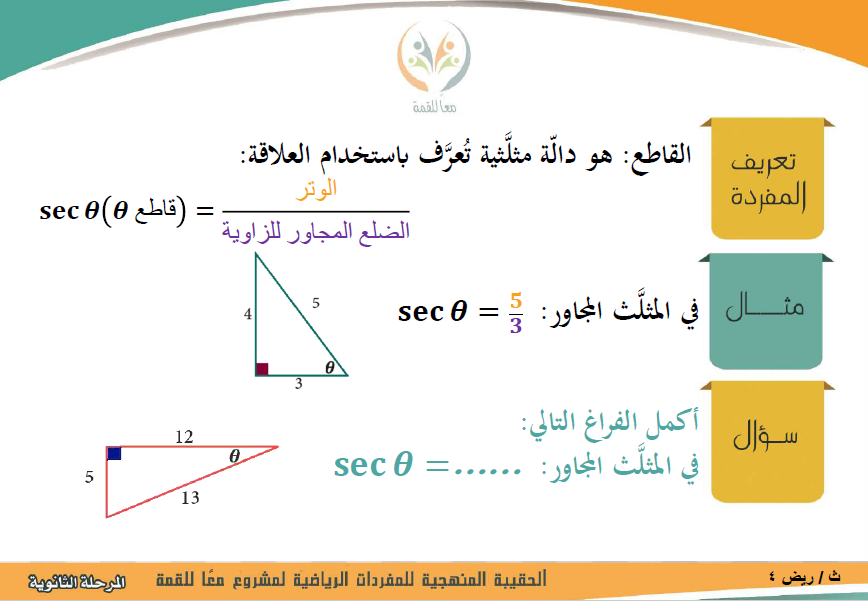 التركيز
فيما سبق
المفردات
الآن
لماذا
التدريس
استعد
6
5
4
3
2
1
أمثلة
6
5
4
3
2
1
تحقق
6
5
4
3
2
1
التدريب
6
5
4
3
2
1
تأكد
تدرب
6
5
4
3
2
1
مهارات
التقويم
3
2
1
النشاط
اختبار
مراجعة
خطة الدرس
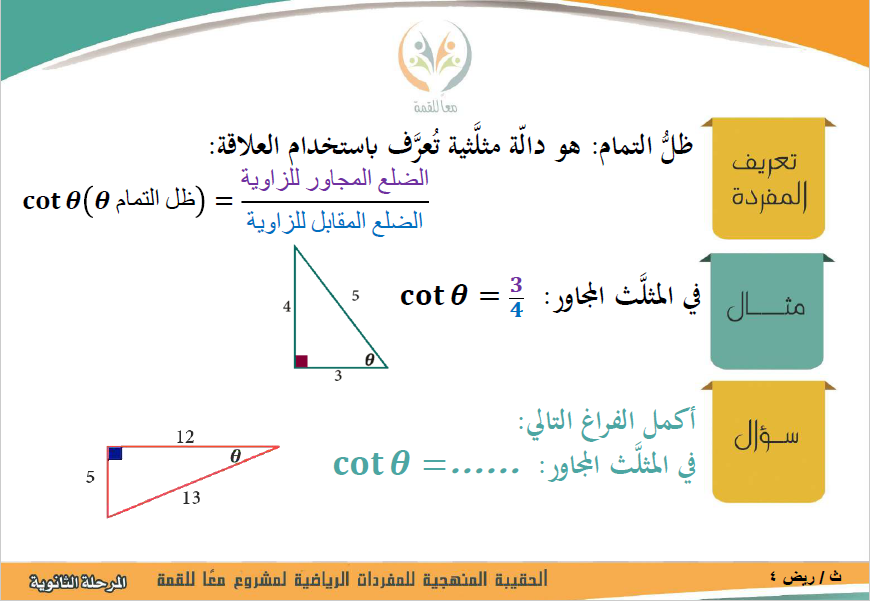 التركيز
فيما سبق
المفردات
الآن
لماذا
التدريس
استعد
6
5
4
3
2
1
أمثلة
6
5
4
3
2
1
تحقق
6
5
4
3
2
1
التدريب
6
5
4
3
2
1
تأكد
تدرب
6
5
4
3
2
1
مهارات
التقويم
3
2
1
النشاط
اختبار
مراجعة
خطة الدرس
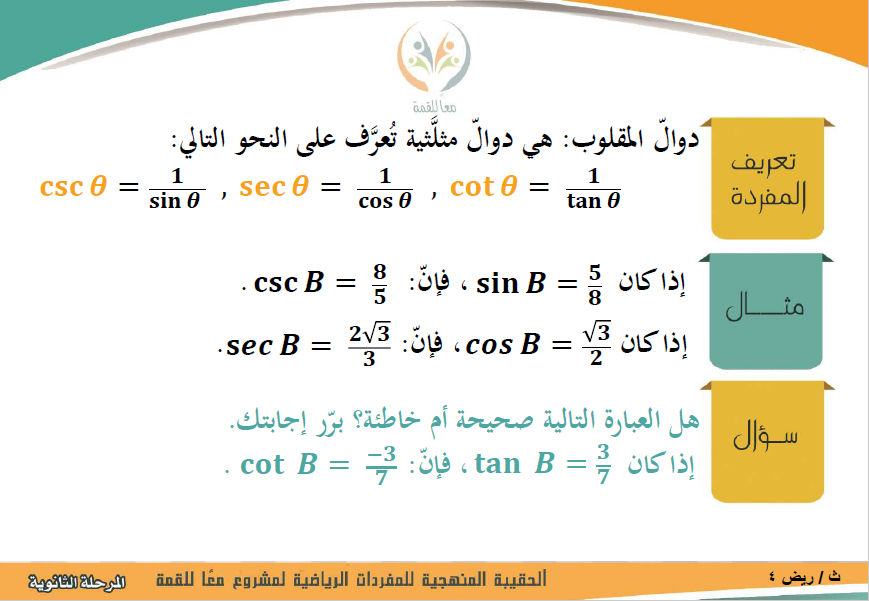 التركيز
فيما سبق
المفردات
الآن
لماذا
التدريس
استعد
6
5
4
3
2
1
أمثلة
6
5
4
3
2
1
تحقق
6
5
4
3
2
1
التدريب
6
5
4
3
2
1
تأكد
تدرب
6
5
4
3
2
1
مهارات
التقويم
3
2
1
النشاط
اختبار
مراجعة
خطة الدرس
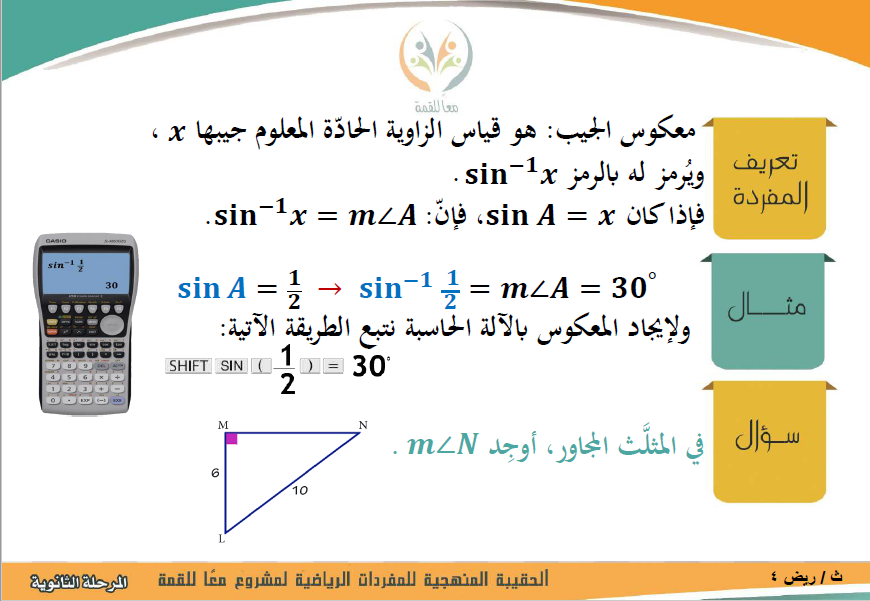 التركيز
فيما سبق
المفردات
الآن
لماذا
التدريس
استعد
6
5
4
3
2
1
أمثلة
6
5
4
3
2
1
تحقق
6
5
4
3
2
1
التدريب
6
5
4
3
2
1
تأكد
تدرب
6
5
4
3
2
1
مهارات
التقويم
3
2
1
النشاط
اختبار
مراجعة
خطة الدرس
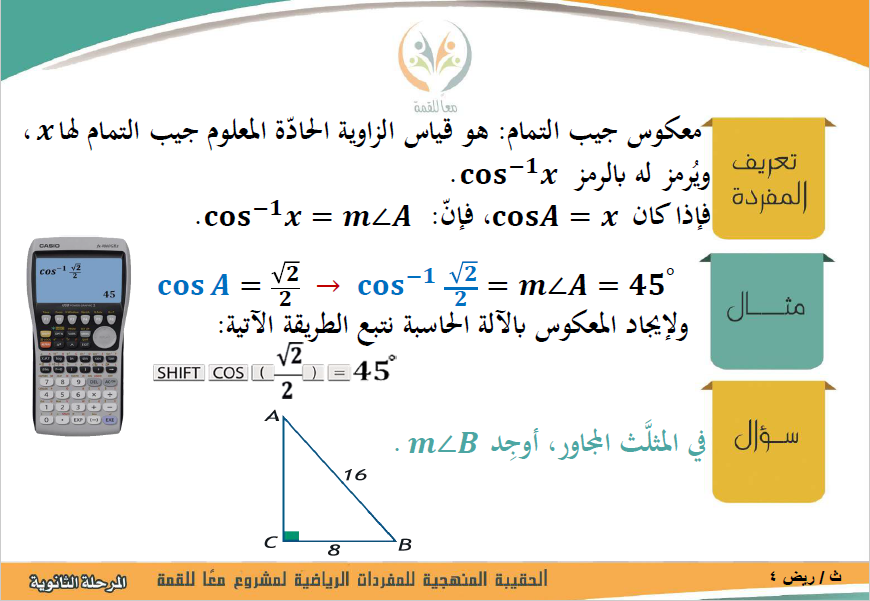 التركيز
فيما سبق
المفردات
الآن
لماذا
التدريس
استعد
6
5
4
3
2
1
أمثلة
6
5
4
3
2
1
تحقق
6
5
4
3
2
1
التدريب
6
5
4
3
2
1
تأكد
تدرب
6
5
4
3
2
1
مهارات
التقويم
3
2
1
النشاط
اختبار
مراجعة
خطة الدرس
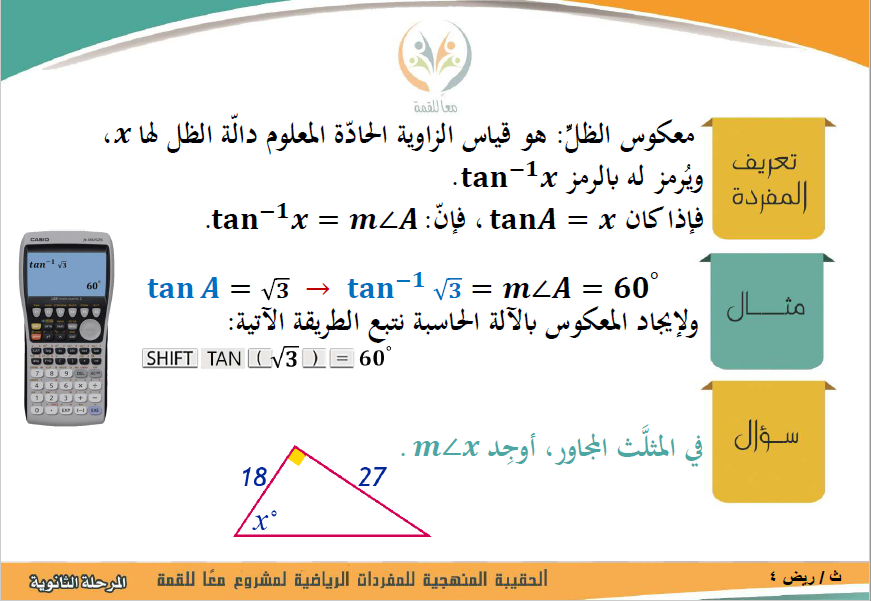 التركيز
فيما سبق
المفردات
الآن
لماذا
التدريس
استعد
6
5
4
3
2
1
أمثلة
6
5
4
3
2
1
تحقق
6
5
4
3
2
1
التدريب
6
5
4
3
2
1
تأكد
تدرب
6
5
4
3
2
1
مهارات
التقويم
3
2
1
النشاط
اختبار
مراجعة
خطة الدرس
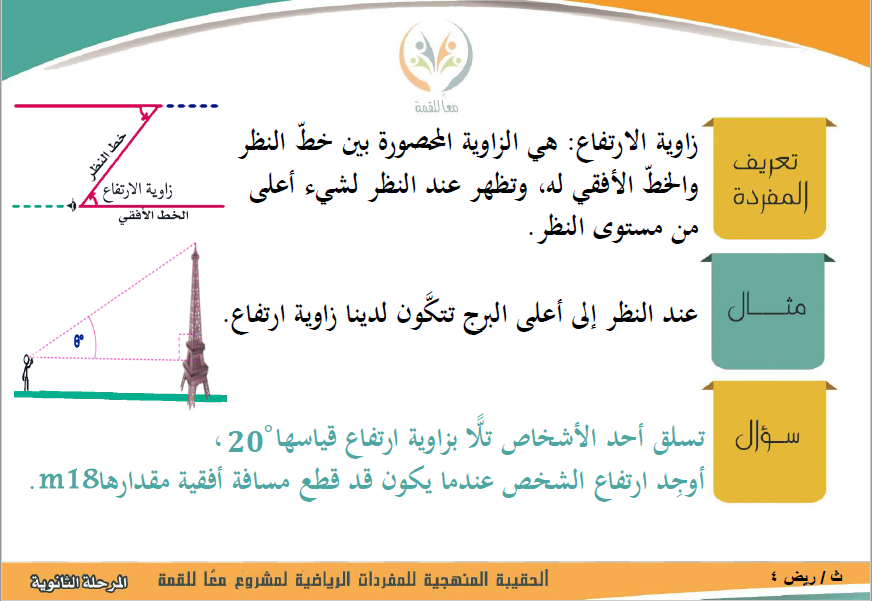 التركيز
فيما سبق
المفردات
الآن
لماذا
التدريس
استعد
6
5
4
3
2
1
أمثلة
6
5
4
3
2
1
تحقق
6
5
4
3
2
1
التدريب
6
5
4
3
2
1
تأكد
تدرب
6
5
4
3
2
1
مهارات
التقويم
3
2
1
النشاط
اختبار
مراجعة
خطة الدرس
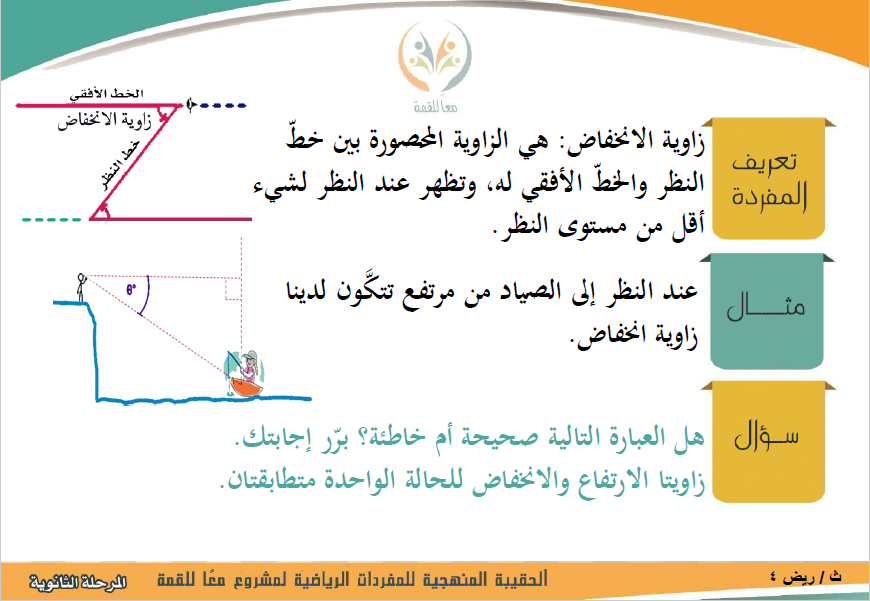 التركيز
فيما سبق
المفردات
الآن
لماذا
التدريس
استعد
6
5
4
3
2
1
أمثلة
6
5
4
3
2
1
تحقق
6
5
4
3
2
1
التدريب
6
5
4
3
2
1
تأكد
تدرب
6
5
4
3
2
1
مهارات
التقويم
3
2
1
النشاط
اختبار
مراجعة
خطة الدرس
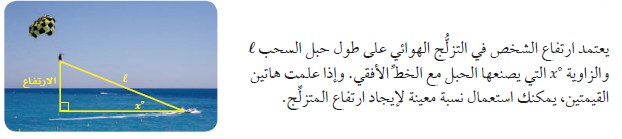 التركيز
فيما سبق
المفردات
الآن
لماذا
التدريس
استعد
6
5
4
3
2
1
أمثلة
6
5
4
3
2
1
تحقق
6
5
4
3
2
1
التدريب
6
5
4
3
2
1
تأكد
تدرب
6
5
4
3
2
1
مهارات
التقويم
3
2
1
النشاط
اختبار
مراجعة
خطة الدرس
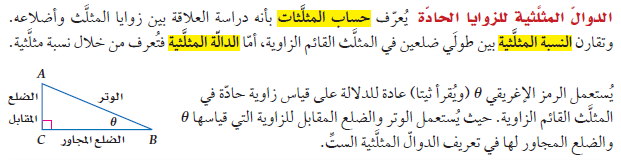 التركيز
فيما سبق
المفردات
الآن
لماذا
التدريس
استعد
6
5
4
3
2
1
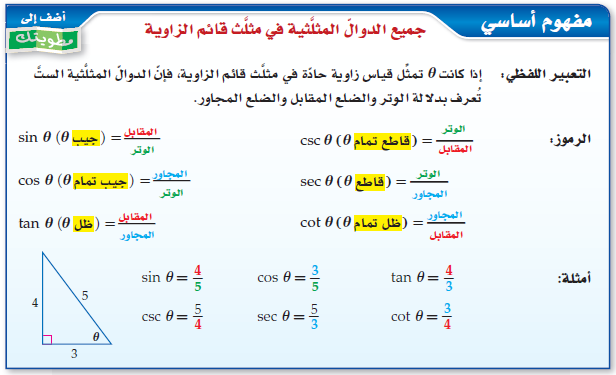 أمثلة
6
5
4
3
2
1
تحقق
6
5
4
3
2
1
التدريب
6
5
4
3
2
1
تأكد
تدرب
6
5
4
3
2
1
مهارات
التقويم
3
2
1
النشاط
اختبار
مراجعة
خطة الدرس
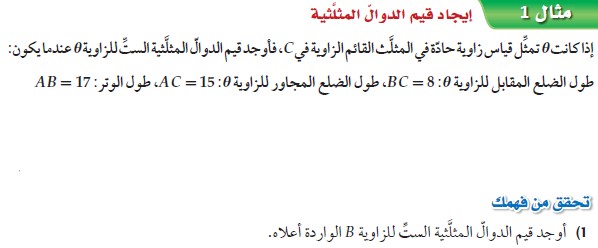 التركيز
فيما سبق
المفردات
الآن
لماذا
التدريس
استعد
6
5
4
3
2
1
أمثلة
6
5
4
3
2
1
تحقق
6
5
4
3
2
1
التدريب
6
5
4
3
2
1
تأكد
تدرب
6
5
4
3
2
1
مهارات
التقويم
3
2
1
النشاط
اختبار
مراجعة
خطة الدرس
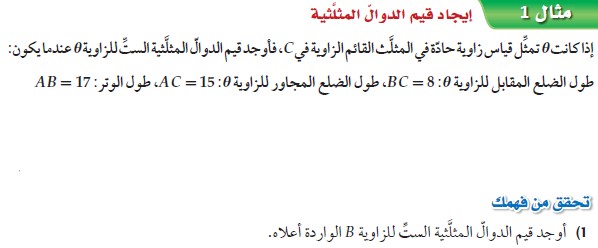 التركيز
فيما سبق
المفردات
الآن
لماذا
التدريس
استعد
6
5
4
3
2
1
أمثلة
6
5
4
3
2
1
تحقق
6
5
4
3
2
1
التدريب
6
5
4
3
2
1
تأكد
تدرب
6
5
4
3
2
1
مهارات
التقويم
3
2
1
النشاط
اختبار
مراجعة
خطة الدرس
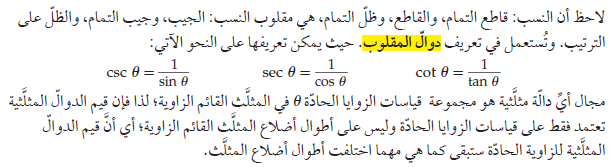 التركيز
فيما سبق
المفردات
الآن
لماذا
التدريس
استعد
6
5
4
3
2
1
أمثلة
6
5
4
3
2
1
تحقق
6
5
4
3
2
1
التدريب
6
5
4
3
2
1
تأكد
تدرب
6
5
4
3
2
1
مهارات
التقويم
3
2
1
النشاط
اختبار
مراجعة
خطة الدرس
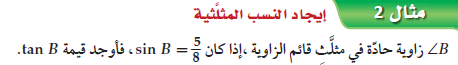 التركيز
فيما سبق
المفردات
الآن
لماذا
التدريس
استعد
6
5
4
3
2
1
أمثلة
6
5
4
3
2
1
تحقق
6
5
4
3
2
1
التدريب
6
5
4
3
2
1
تأكد
تدرب
6
5
4
3
2
1
مهارات
التقويم
3
2
1
النشاط
اختبار
مراجعة
خطة الدرس
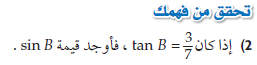 التركيز
فيما سبق
المفردات
الآن
لماذا
التدريس
استعد
6
5
4
3
2
1
أمثلة
6
5
4
3
2
1
تحقق
6
5
4
3
2
1
التدريب
6
5
4
3
2
1
تأكد
تدرب
6
5
4
3
2
1
مهارات
التقويم
3
2
1
النشاط
اختبار
مراجعة
خطة الدرس
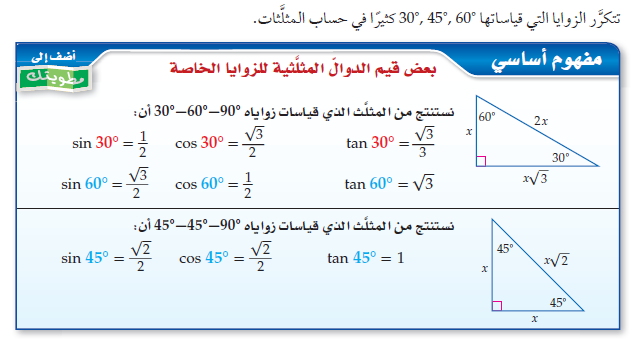 التركيز
فيما سبق
المفردات
الآن
لماذا
التدريس
استعد
6
5
4
3
2
1
أمثلة
6
5
4
3
2
1
تحقق
6
5
4
3
2
1
التدريب
6
5
4
3
2
1
تأكد
تدرب
6
5
4
3
2
1
مهارات
التقويم
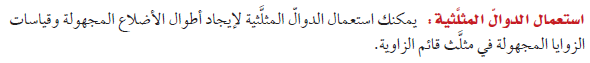 3
2
1
النشاط
اختبار
مراجعة
خطة الدرس
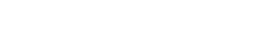 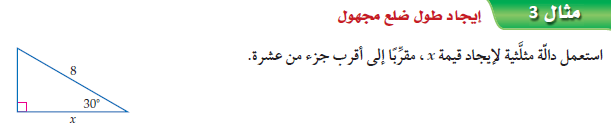 التركيز
فيما سبق
المفردات
الآن
لماذا
التدريس
استعد
6
5
4
3
2
1
أمثلة
6
5
4
3
2
1
تحقق
6
5
4
3
2
1
التدريب
6
5
4
3
2
1
تأكد
تدرب
6
5
4
3
2
1
مهارات
التقويم
3
2
1
النشاط
اختبار
مراجعة
خطة الدرس
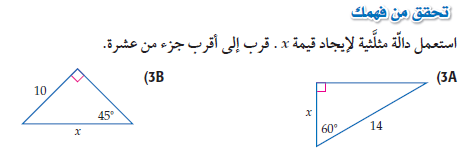 التركيز
فيما سبق
المفردات
الآن
لماذا
التدريس
استعد
6
5
4
3
2
1
أمثلة
6
5
4
3
2
1
تحقق
6
5
4
3
2
1
التدريب
6
5
4
3
2
1
تأكد
تدرب
6
5
4
3
2
1
مهارات
التقويم
3
2
1
النشاط
اختبار
مراجعة
خطة الدرس
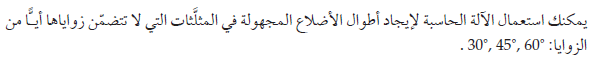 التركيز
فيما سبق
المفردات
الآن
لماذا
التدريس
استعد
6
5
4
3
2
1
أمثلة
6
5
4
3
2
1
تحقق
6
5
4
3
2
1
التدريب
6
5
4
3
2
1
تأكد
تدرب
6
5
4
3
2
1
مهارات
التقويم
3
2
1
النشاط
اختبار
مراجعة
خطة الدرس
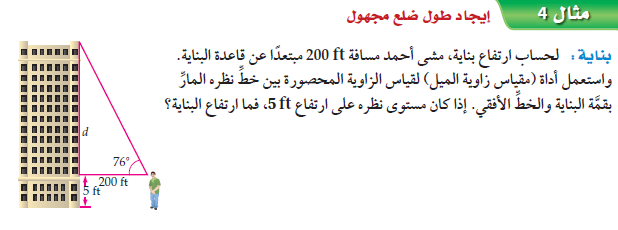 التركيز
فيما سبق
المفردات
الآن
لماذا
التدريس
استعد
6
5
4
3
2
1
أمثلة
6
5
4
3
2
1
تحقق
6
5
4
3
2
1
التدريب
6
5
4
3
2
1
تأكد
تدرب
6
5
4
3
2
1
مهارات
التقويم
3
2
1
النشاط
اختبار
مراجعة
خطة الدرس
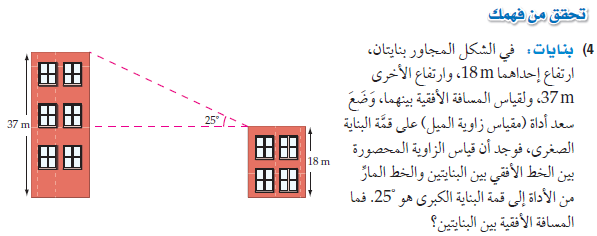 التركيز
فيما سبق
المفردات
الآن
لماذا
التدريس
استعد
6
5
4
3
2
1
أمثلة
6
5
4
3
2
1
تحقق
6
5
4
3
2
1
التدريب
6
5
4
3
2
1
تأكد
تدرب
6
5
4
3
2
1
مهارات
التقويم
3
2
1
النشاط
اختبار
مراجعة
خطة الدرس
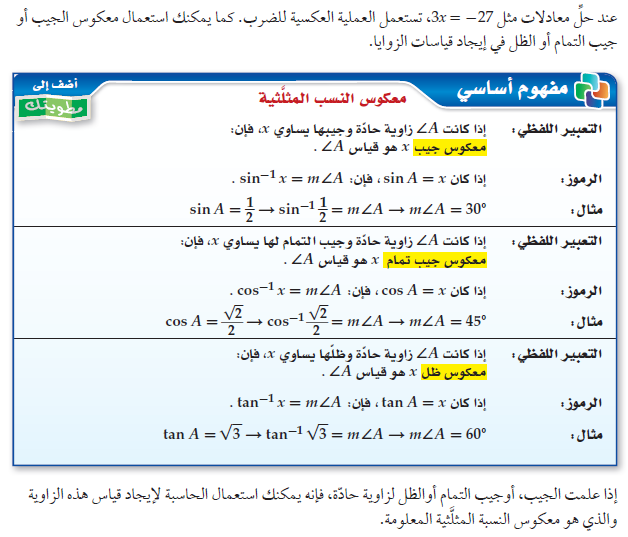 التركيز
فيما سبق
المفردات
الآن
لماذا
التدريس
استعد
6
5
4
3
2
1
أمثلة
6
5
4
3
2
1
تحقق
6
5
4
3
2
1
التدريب
6
5
4
3
2
1
تأكد
تدرب
6
5
4
3
2
1
مهارات
التقويم
3
2
1
النشاط
اختبار
مراجعة
خطة الدرس
التركيز
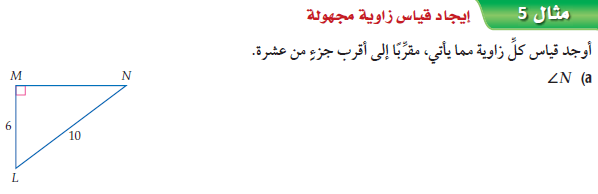 فيما سبق
المفردات
الآن
لماذا
التدريس
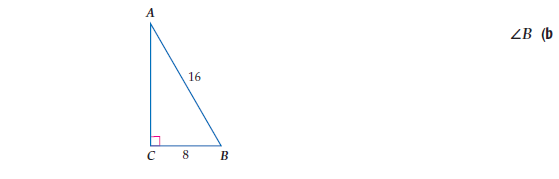 استعد
6
5
4
3
2
1
أمثلة
6
5
4
3
2
1
تحقق
6
5
4
3
2
1
التدريب
6
5
4
3
2
1
تأكد
تدرب
6
5
4
3
2
1
مهارات
التقويم
3
2
1
النشاط
اختبار
مراجعة
خطة الدرس
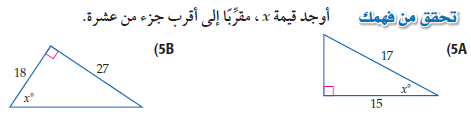 التركيز
فيما سبق
المفردات
الآن
لماذا
التدريس
استعد
6
5
4
3
2
1
أمثلة
6
5
4
3
2
1
تحقق
6
5
4
3
2
1
التدريب
6
5
4
3
2
1
تأكد
تدرب
6
5
4
3
2
1
مهارات
التقويم
3
2
1
النشاط
اختبار
مراجعة
خطة الدرس
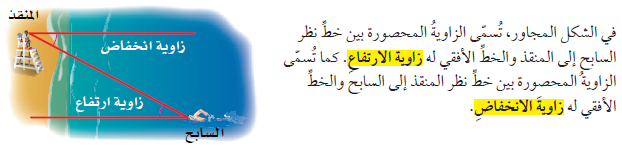 التركيز
فيما سبق
المفردات
الآن
لماذا
التدريس
استعد
6
5
4
3
2
1
أمثلة
6
5
4
3
2
1
تحقق
6
5
4
3
2
1
التدريب
6
5
4
3
2
1
تأكد
تدرب
6
5
4
3
2
1
مهارات
التقويم
3
2
1
النشاط
اختبار
مراجعة
خطة الدرس
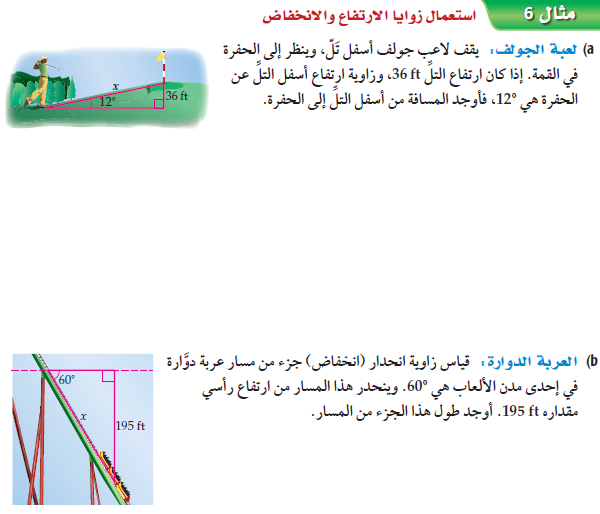 التركيز
فيما سبق
المفردات
الآن
لماذا
التدريس
استعد
6
5
4
3
2
1
أمثلة
6
5
4
3
2
1
تحقق
6
5
4
3
2
1
التدريب
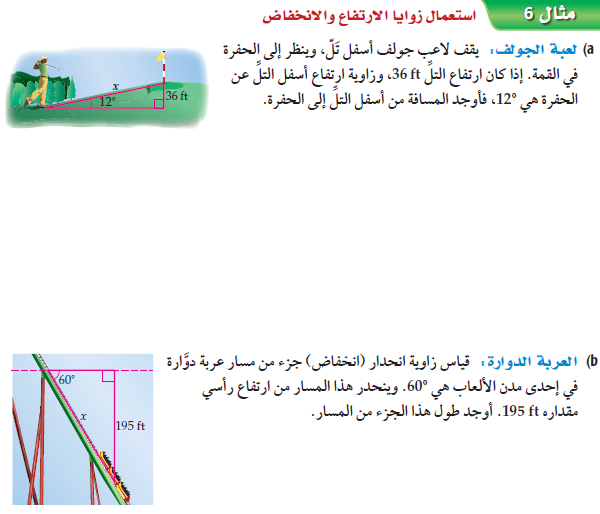 6
5
4
3
2
1
تأكد
تدرب
6
5
4
3
2
1
مهارات
التقويم
3
2
1
النشاط
اختبار
مراجعة
خطة الدرس
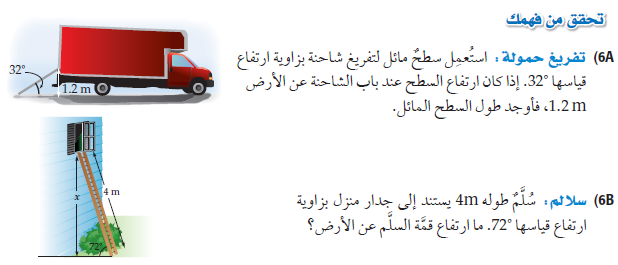 التركيز
فيما سبق
المفردات
الآن
لماذا
التدريس
استعد
6
5
4
3
2
1
أمثلة
6
5
4
3
2
1
تحقق
6
5
4
3
2
1
التدريب
6
5
4
3
2
1
تأكد
تدرب
6
5
4
3
2
1
مهارات
التقويم
3
2
1
النشاط
اختبار
مراجعة
خطة الدرس
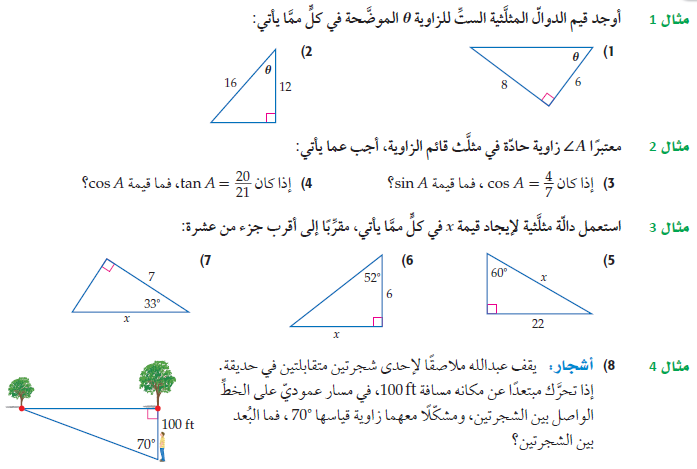 التركيز
فيما سبق
المفردات
الآن
لماذا
التدريس
استعد
6
5
4
3
2
1
أمثلة
6
5
4
3
2
1
تحقق
6
5
4
3
2
1
التدريب
6
5
4
3
2
1
تأكد
تدرب
6
5
4
3
2
1
مهارات
التقويم
3
2
1
النشاط
اختبار
مراجعة
خطة الدرس
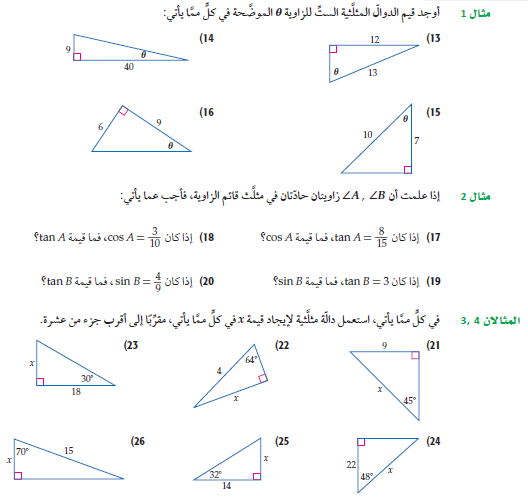 التركيز
فيما سبق
المفردات
الآن
لماذا
التدريس
استعد
6
5
4
3
2
1
أمثلة
6
5
4
3
2
1
تحقق
6
5
4
3
2
1
التدريب
6
5
4
3
2
1
تأكد
تدرب
6
5
4
3
2
1
مهارات
التقويم
3
2
1
النشاط
اختبار
مراجعة
خطة الدرس
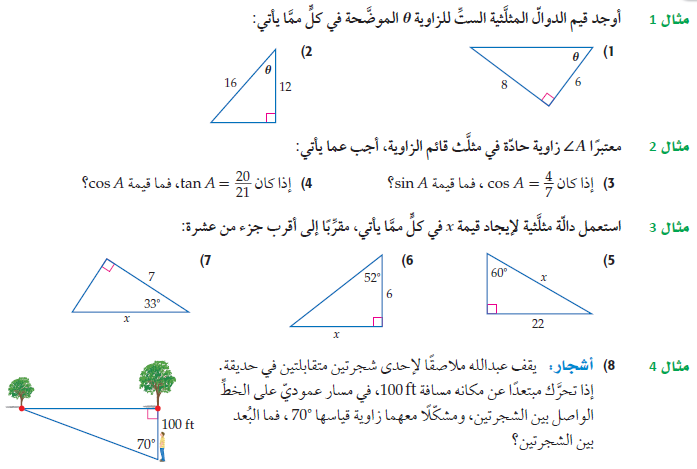 التركيز
فيما سبق
المفردات
الآن
لماذا
التدريس
استعد
6
5
4
3
2
1
أمثلة
6
5
4
3
2
1
تحقق
6
5
4
3
2
1
التدريب
6
5
4
3
2
1
تأكد
تدرب
6
5
4
3
2
1
مهارات
التقويم
3
2
1
النشاط
اختبار
مراجعة
خطة الدرس
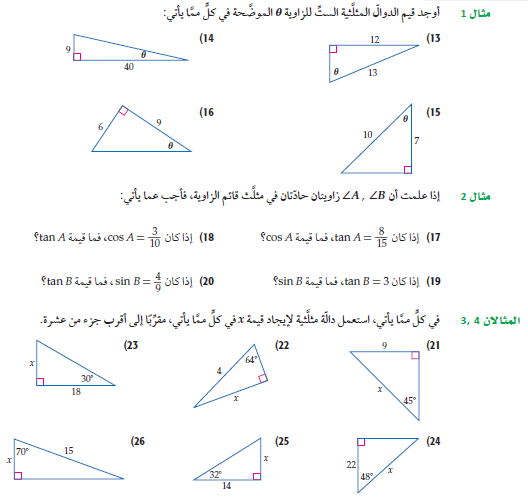 التركيز
فيما سبق
المفردات
الآن
لماذا
التدريس
استعد
6
5
4
3
2
1
أمثلة
6
5
4
3
2
1
تحقق
6
5
4
3
2
1
التدريب
6
5
4
3
2
1
تأكد
تدرب
6
5
4
3
2
1
مهارات
التقويم
3
2
1
النشاط
اختبار
مراجعة
خطة الدرس
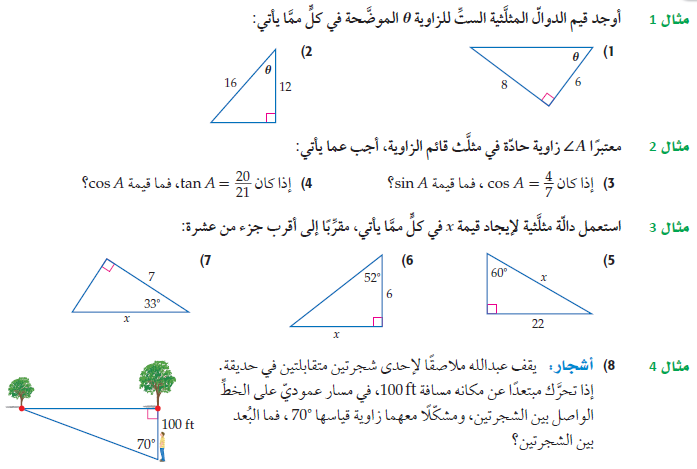 التركيز
فيما سبق
المفردات
الآن
لماذا
التدريس
استعد
6
5
4
3
2
1
أمثلة
6
5
4
3
2
1
تحقق
6
5
4
3
2
1
التدريب
6
5
4
3
2
1
تأكد
تدرب
6
5
4
3
2
1
مهارات
التقويم
3
2
1
النشاط
اختبار
مراجعة
خطة الدرس
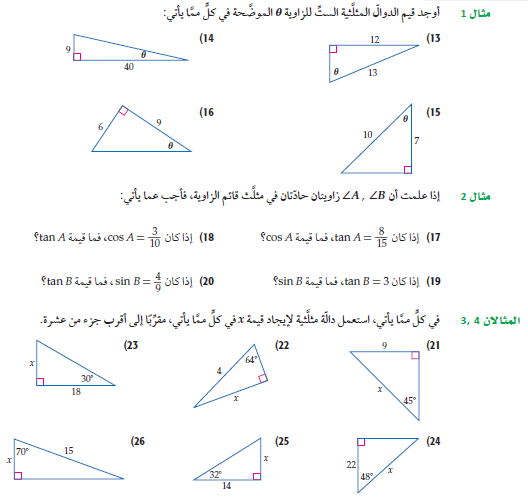 التركيز
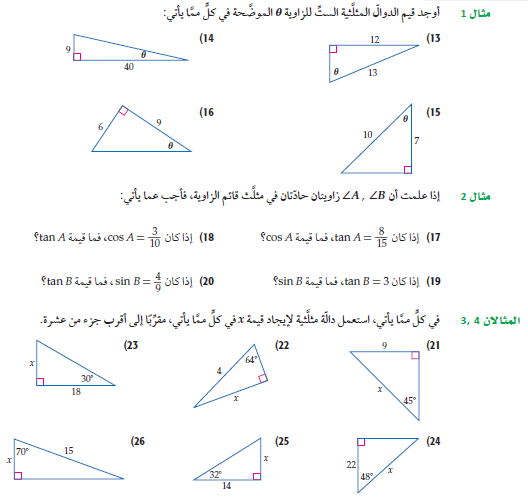 فيما سبق
المفردات
الآن
لماذا
التدريس
استعد
6
5
4
3
2
1
أمثلة
6
5
4
3
2
1
تحقق
6
5
4
3
2
1
التدريب
6
5
4
3
2
1
تأكد
تدرب
6
5
4
3
2
1
مهارات
التقويم
3
2
1
النشاط
اختبار
مراجعة
خطة الدرس
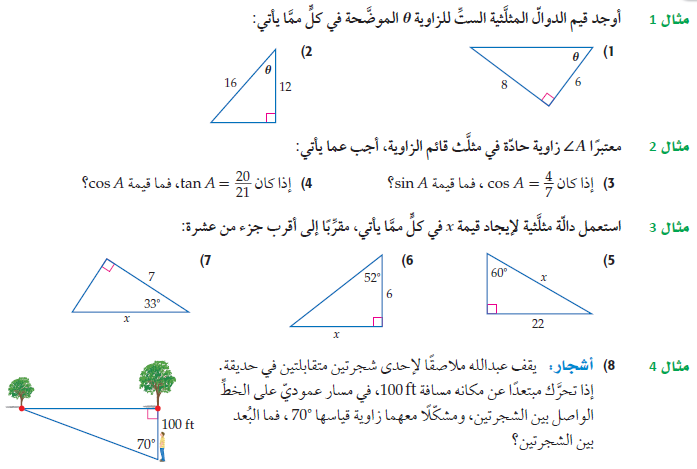 التركيز
فيما سبق
المفردات
الآن
لماذا
التدريس
استعد
6
5
4
3
2
1
أمثلة
6
5
4
3
2
1
تحقق
6
5
4
3
2
1
التدريب
6
5
4
3
2
1
تأكد
تدرب
6
5
4
3
2
1
مهارات
التقويم
3
2
1
النشاط
اختبار
مراجعة
خطة الدرس
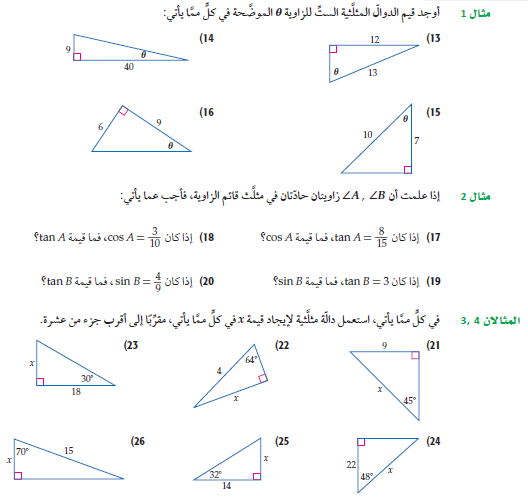 التركيز
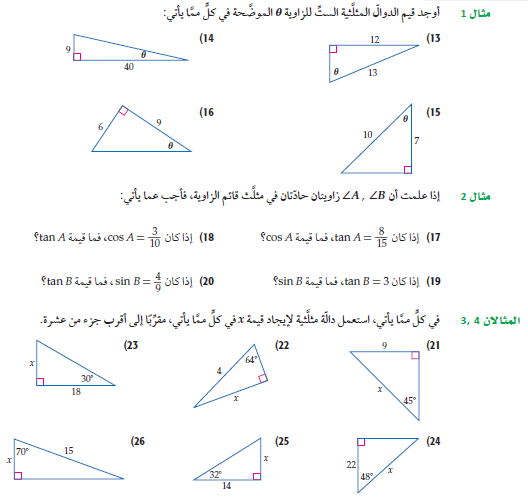 فيما سبق
المفردات
الآن
لماذا
التدريس
استعد
6
5
4
3
2
1
أمثلة
6
5
4
3
2
1
تحقق
6
5
4
3
2
1
التدريب
6
5
4
3
2
1
تأكد
تدرب
6
5
4
3
2
1
مهارات
التقويم
3
2
1
النشاط
اختبار
مراجعة
خطة الدرس
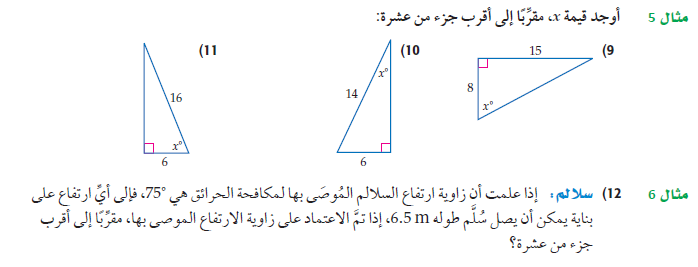 التركيز
فيما سبق
المفردات
الآن
لماذا
التدريس
استعد
6
5
4
3
2
1
أمثلة
6
5
4
3
2
1
تحقق
6
5
4
3
2
1
التدريب
6
5
4
3
2
1
تأكد
تدرب
6
5
4
3
2
1
مهارات
التقويم
3
2
1
النشاط
اختبار
مراجعة
خطة الدرس
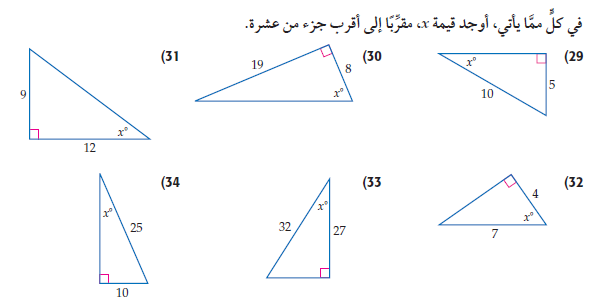 التركيز
فيما سبق
المفردات
الآن
لماذا
التدريس
استعد
6
5
4
3
2
1
أمثلة
6
5
4
3
2
1
تحقق
6
5
4
3
2
1
التدريب
6
5
4
3
2
1
تأكد
تدرب
6
5
4
3
2
1
مهارات
التقويم
3
2
1
النشاط
اختبار
مراجعة
خطة الدرس
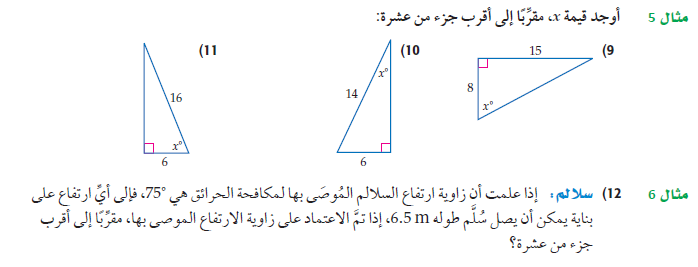 التركيز
فيما سبق
المفردات
الآن
لماذا
التدريس
استعد
6
5
4
3
2
1
أمثلة
6
5
4
3
2
1
تحقق
6
5
4
3
2
1
التدريب
6
5
4
3
2
1
تأكد
تدرب
6
5
4
3
2
1
مهارات
التقويم
3
2
1
النشاط
اختبار
مراجعة
خطة الدرس
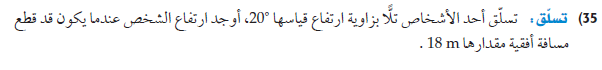 التركيز
فيما سبق
المفردات
الآن
لماذا
التدريس
استعد
6
5
4
3
2
1
أمثلة
6
5
4
3
2
1
تحقق
6
5
4
3
2
1
التدريب
6
5
4
3
2
1
تأكد
تدرب
6
5
4
3
2
1
مهارات
التقويم
3
2
1
النشاط
اختبار
مراجعة
خطة الدرس
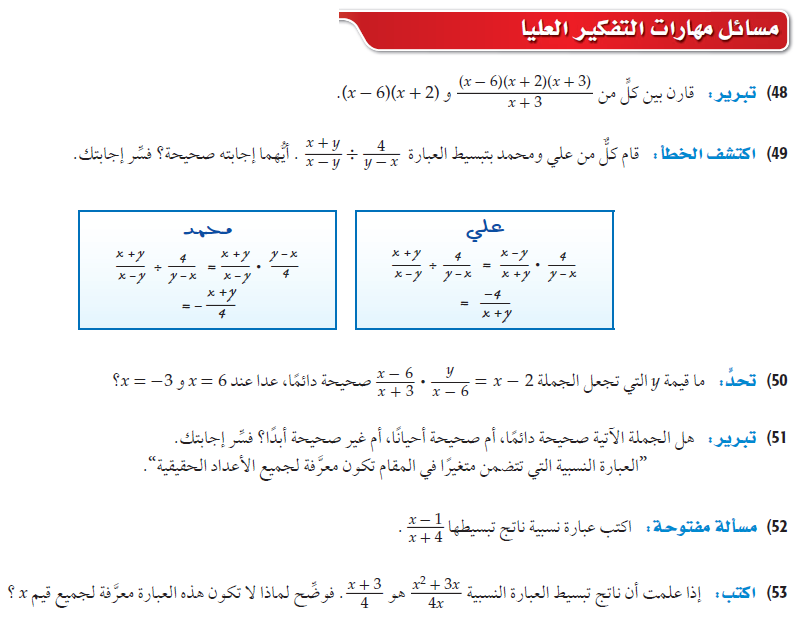 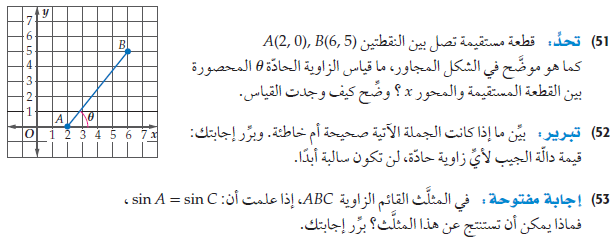 التركيز
فيما سبق
المفردات
الآن
لماذا
التدريس
استعد
6
5
4
3
2
1
أمثلة
6
5
4
3
2
1
تحقق
6
5
4
3
2
1
التدريب
6
5
4
3
2
1
تأكد
تدرب
6
5
4
3
2
1
مهارات
التقويم
3
2
1
النشاط
اختبار
مراجعة
خطة الدرس
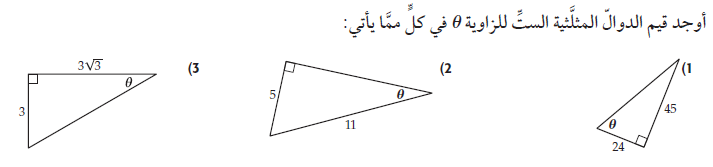 التركيز
فيما سبق
المفردات
الآن
لماذا
التدريس
استعد
6
5
4
3
2
1
أمثلة
6
5
4
3
2
1
تحقق
6
5
4
3
2
1
التدريب
6
5
4
3
2
1
تأكد
تدرب
6
5
4
3
2
1
مهارات
التقويم
3
2
1
النشاط
اختبار
مراجعة
خطة الدرس
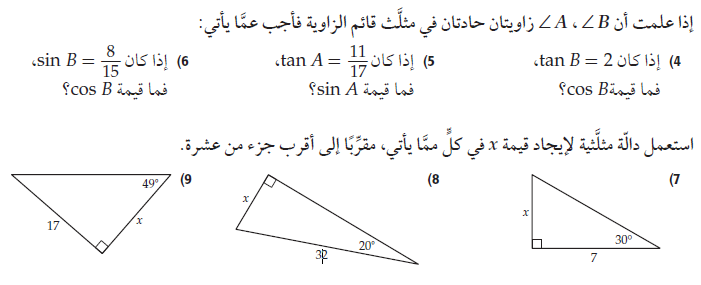 التركيز
فيما سبق
المفردات
الآن
لماذا
التدريس
استعد
6
5
4
3
2
1
أمثلة
6
5
4
3
2
1
تحقق
6
5
4
3
2
1
التدريب
6
5
4
3
2
1
تأكد
تدرب
6
5
4
3
2
1
مهارات
التقويم
3
2
1
النشاط
اختبار
مراجعة
خطة الدرس
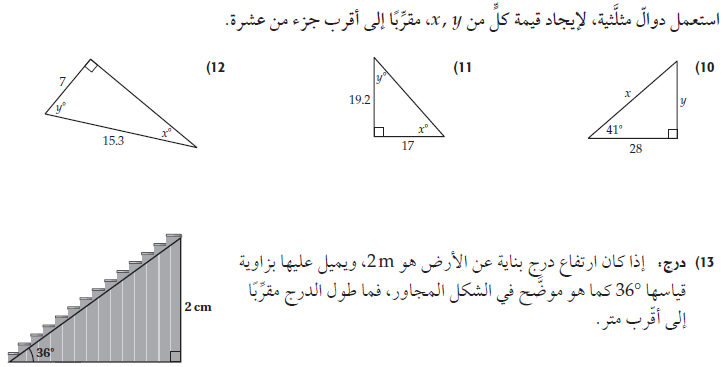 التركيز
فيما سبق
المفردات
الآن
لماذا
التدريس
استعد
6
5
4
3
2
1
أمثلة
6
5
4
3
2
1
تحقق
6
5
4
3
2
1
التدريب
6
5
4
3
2
1
تأكد
تدرب
6
5
4
3
2
1
مهارات
التقويم
3
2
1
النشاط
اختبار
مراجعة
خطة الدرس
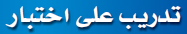 التركيز
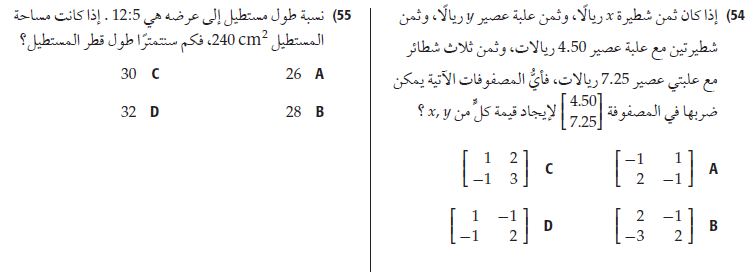 فيما سبق
المفردات
الآن
لماذا
التدريس
استعد
6
5
4
3
2
1
أمثلة
6
5
4
3
2
1
تحقق
6
5
4
3
2
1
التدريب
6
5
4
3
2
1
تأكد
تدرب
6
5
4
3
2
1
مهارات
التقويم
3
2
1
النشاط
اختبار
مراجعة
خطة الدرس
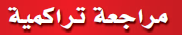 التركيز
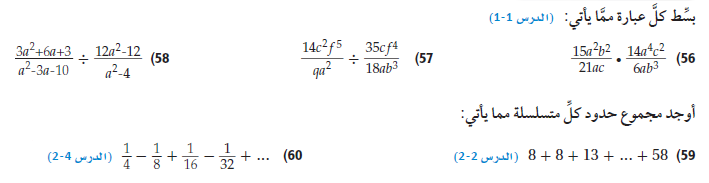 فيما سبق
المفردات
الآن
لماذا
التدريس
استعد
6
5
4
3
2
1
أمثلة
6
5
4
3
2
1
تحقق
6
5
4
3
2
1
التدريب
6
5
4
3
2
1
تأكد
تدرب
6
5
4
3
2
1
مهارات
التقويم
3
2
1
النشاط
اختبار
مراجعة